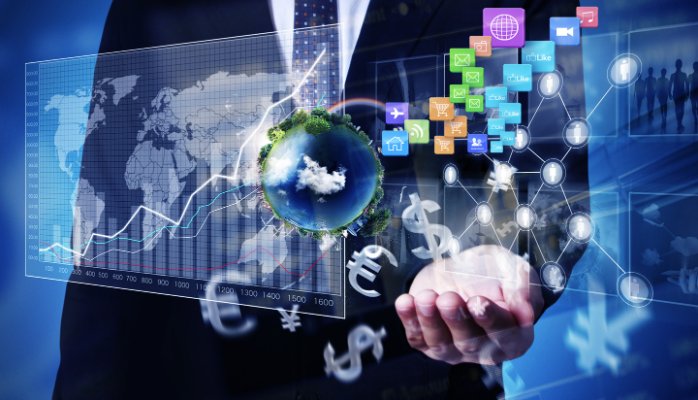 What Investors Look For!
Key Characteristics That Appeal to Investors
Investors look for companies that exhibit certain criteria that they believe
   increase the chances that an investment will pay off

It makes sense, therefore , that firms attempt to incorporate these criteria
   in their strategies and operations, if at all possible

Some of these key characteristics include:
     Operations in Attractive Industries and Markets
     Leaders in Their Respective Fields
     A Focused Business Strategy
     Sustainable Competitive Advantages
     Ability to Renew and Adapt to Change
     Consistent Generation of Free Cash Flow Throughout Cycles
     Quality Management
Operations in Attractive Industries & Markets
e.g. Global Logistic Properties

          #1 provider of modern logistic facilities 
          in high growth markets of China, Japan & Brazil
          their market-leading customers exhibit strong momentum, driven by
             robust domestic consumption and a significant shortage of modern
             logistic facilities
          a leader in the highest growth market segments such as e-commerce
             suppliers
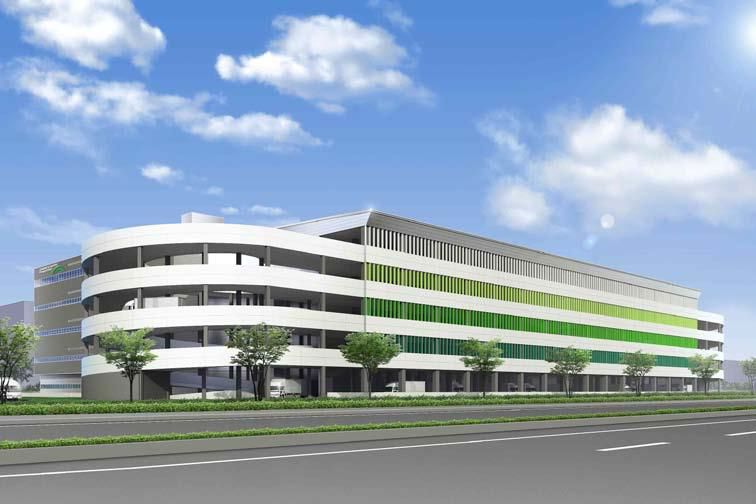 Leaders in Their Respective Fields
e.g. Samsonite

          world’s largest travel luggage company
           leverages on its global expertise to expand into complementary fields
          uses its well-established global distribution network and retail presence
             to significantly expand new brands
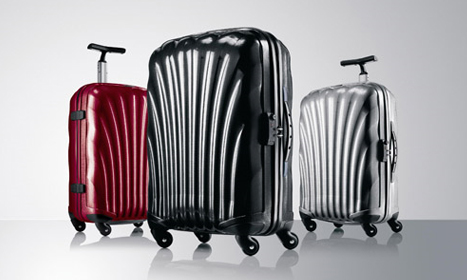 A Focused Business Strategy
e.g. Amcor

          management has executed a clear strategy focused on delivering
             solid growth in sales, margins and  ROI
          has a dual goal of improving efficiencies & diversifying operations into
             fast-growing markets
          it has become the world’s leading packaging company
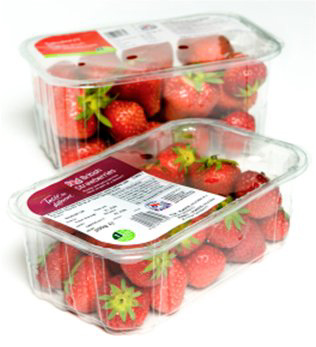 Sustainable Competitive Advantages
e.g. Nestlé

          world’s leading food manufacturer
          key ingredient of its success is its unrivalled portfolio of globally
             recognizable brands, such as Kit Kat and Nescafé
          the link between product, premier R&D, and unequalled geographic 
             presence and an entrepreneurial spirit have enables Nestlé to remain
            dominant
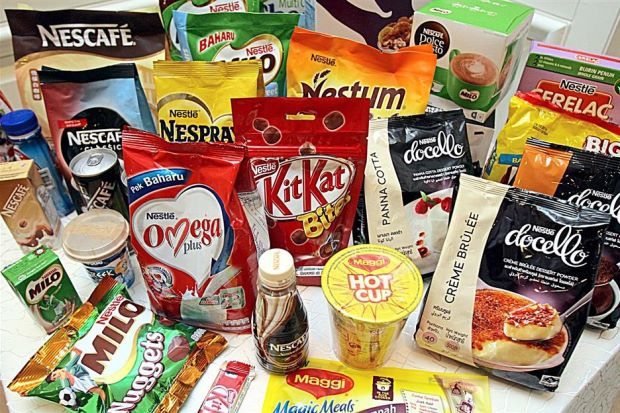 Ability to Renew & Adapt to Change
e.g. Toto

          world’s largest bathroom fixtures & accessories manufacturers
          a pioneer in the areas of water & energy conservation
          it continues to evolve its manufacturing practices and technologies
             in advance of government regulations
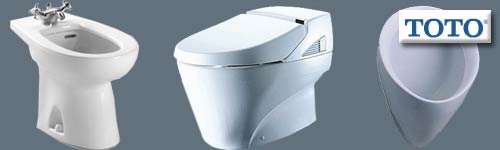 Consistent Generation of Free Cash Flow
e.g. Suncor

          one of Canada’s largest integrated energy companies
          has the ability to capture strong margins through the integration of its
             dominant oil sands feedstock to its inland refineries reduces the impact
             of volatile crude oil prices
          this has allowed the firm to consistently generate between $2.0 and $2.7
             billion in cash flow per quarter
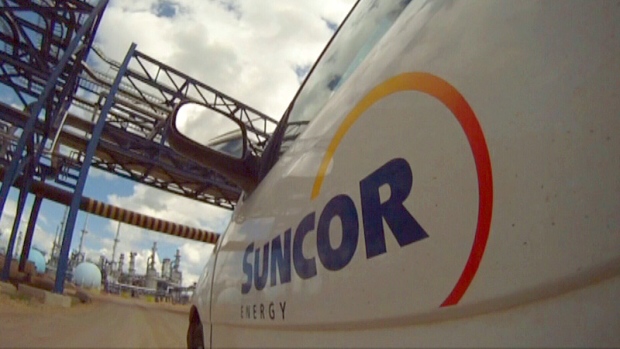 Quality Management
e.g. Couche-Tard

          their management team has developed an expertise in identifying,
             acquiring and integrating convenience store networks.
          this translates into superior sales and operating performance
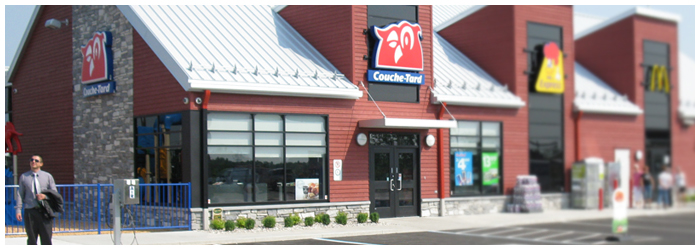